IKON #13Standards & Quality
Mattias Skafar
Head of Quality Division
www.europeanspallationsource.se
26 September, 2017
Organisation
Project Y
Associate Director ESH&Q
Ralf Trant
Consultants
Head of Quality Division
Mattias Skafar
Project X
Director General
John Womersley
Quality Assurance Officer, Ivan Korunoski
Quality Assurance Officer, Carl Tillman
Quality Control Officer, Cecilia Lowe
Document mgmt./arch. specialist, Diana Bading
Quality Inspections Tech. Conny Wendt
Overall QA/QC 
responsibility 
and coordination
Delegated QA/QC 
responsibility
WPM
WPM
2
[Speaker Notes: .]
Quality Management - Foundation
ESS
IKC Contract
   Technical Annex
       Project Quality Plan
          Applicable standards
             Non-conformity reports
                Quality visits
Supplier audits
High 
(Right)
 Quality
Delivery
External provider
In-Kind Collaborator
Commercial contract
Technical specification
3
[Speaker Notes: ESS-0055446 ESS procedure for Graded approach. 
ESS-0016468 ESS rule for identification and classification of safety important components]
Project Quality Plan
ESS has developed a PQP template ready for IKC and external providers to use - if needed.
Template based on EN-ISO 10005 “Quality management systems - Guideline for Quality plans”
All headings should be addressed
IKC can of course use their own template based on their own Management system
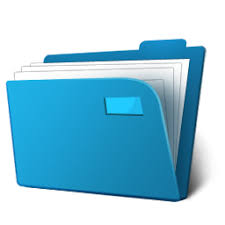 4
Purpose of Project Quality Plan
The PQP serves as a link between ESS and IKC
The PQP addresses fundamental topics needed to secure high quality level on execution and delivery
The PQP must be agreed and approved by both parties before manufacturing starts, but it should be considered as a living document
IKC
ESS
PQP
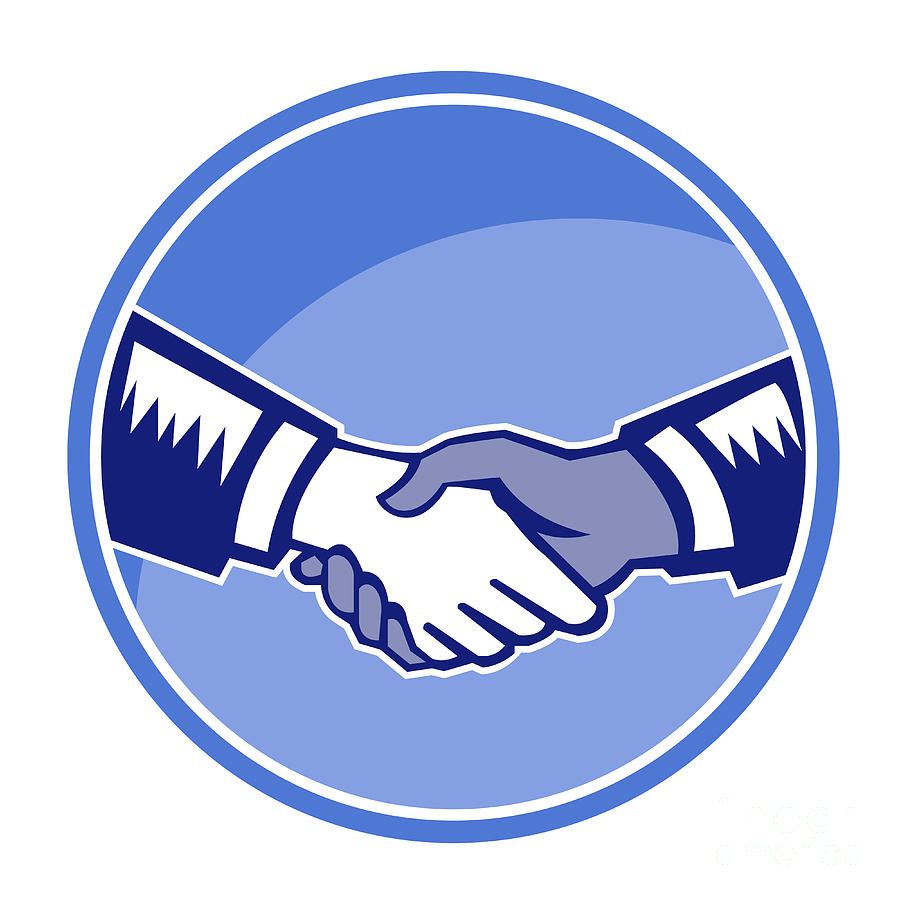 5
Why document management?
ESS has several internal and external stakeholders requiring us to have our Management system and facility documentation structured and retrievable.
ESS organization itself
Swedish Radiation Authority - SSM
Swedish work environmental authority
Insurance company
This to be able to show:
how the facility is built 
how safety analysis and measures have been applied
how requirements have been met
how we intend to archive and plan for long term preservation of facility documentation
This will give us the means to:
Install, 
Operate, 
Maintain, 
Repair and update
the facility in a safe and cost effective way.
6
Facility documentation
Minimum requirement from SSM (req. 6-21 as identified in ESS-0121507):
The term technical facility documentation refers to relevant drawings of the facility, its building structures, systems, components, and devices, as well as documentation showing how these have been manufactured, installed, and checked. 
Where applicable, information on any changes made to the facility should also be included in the documentation. 
The technical facility documentation should also include relevant process and flow charts, as well as the investigations and analyses that form the basis of safety analysis reports.
ESS definition on high-level (extract from ESS-0068713):
System Requirement Specification
Concept of Operation Description
System Architecture Description
System Detailed Design Descriptions
Non-Conformity Reports
Verification Report
Validation Report
7
ESS Strategy for CE Marking
Approved by DG and ESS Management Team
The Strategy (ESS-0103087) applies to:
Internal deliverables
Commercial contracts
In-Kind Contributions
CE marking is mandatory. 
when there is an applicable European Directive.
The delivery shall include:
Risk assessment (ISO 12100)
Technical File, drawings, wiring diagram, P&ID, etc.
Operational Manual, in English
Declaration of Conformity (ISO 17050)
8
What does CE marking mean?
The CE mark is a mandatory conformity marking for certain products placed on the market within the European Economic Area (EEA) since 1985. Sweden was adopting to the EU Directives in 1994.
CE marking signifies that the product conforms with all EU Directives or EU regulations that apply to it. 
Machine Directive, 2006/42/EC
Pressure Equipment Directive, 2014/68/EU
Low Voltage Directive, 2014/35/EU
The manufacturer of CE marked goods has to verify that the product complies with all applicable EU requirements, such as safety, health and environmental protection.
6/11
On the market…
According to the CE directives, a product has to comply with the EU Directives and have a CE-marking from the moment it is:
placed on the Community market for the first time;

put into service(use) in the Community market for the first time.  
Placing on the market is the initial action of making a product available for the first time, either for payment or free of charge. 
Putting into service(use) takes place at the moment of first use within the EEA by the end user.
8/11
[Speaker Notes: EEA = European Economic Area]
Definition – USE
With regard to mechanical devices, the term „use” covers all of the activities shown in the diagram below, arising in connection with the use of the mechanical device.
USE
Assembly 
Testing 
Putting into service
Defined intended purpose
Transport
Conversion Dismantling
Incidents
Inspections
Maintenance
Repair
Its clearly defined intended use is specialised in the operating instructions or manual.
11
Workflow
Product
Identify Relevant EC Directives e.g.
2006/42/EC
2014/35/EU
2014/30/EU

Identify and apply applicable provisions
Compile Technical file

Description, Technical reports, Test reports, Construction plans, Circuit diagrams, Part lists etc.
Issue 
User manual
in English
Create a EC - Declaration of conformity
(Machine or part of a machine)
Award of the EC-Conformity mark (CE)
(If applicable)
12
[Speaker Notes: 42 Machine
35 Low voltage
30 Electromagnetic compatibility]
Declaration of Conformity – DoC
Contributions needs to be delivered with a DoC* 
Verifying that applicable directives and requirements have been applied by the supplier/IKC.
This will ease the integration process and secure that the Manufacturer of a deliverable have taken their responsibility for the delivery in terms of:
Safety requirements
Quality requirements
Technical requirements
Compliance to European and Swedish legislation
Applies for commercial and In-Kind deliveries
* According to ISO 17050
13
Example
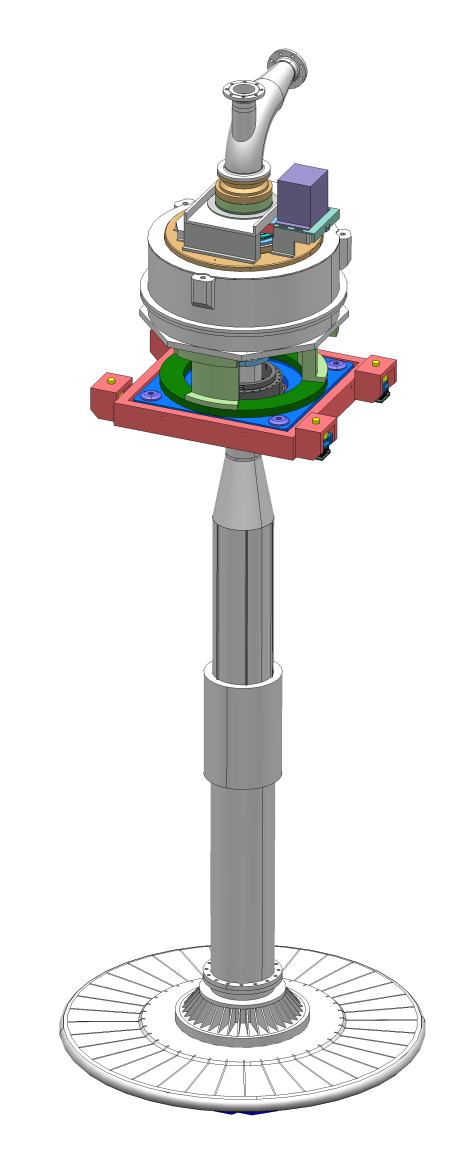 Declaration of Conformity*
IKC
Declaration of Conformity*
Declaration of Conformity*
Partner institute
Supplier
Type of delivery:
In house design
In-kind Contribution
External provider
Of the shelf, CE marked
* Declaration of Conformity for part of machine (to be incorporated)  or a complete machine
14
Divide in Logical packages
ESS level
* Declaration of Conformity for part of machine (to be incorporated)  or a complete machine
Declaration of Conformity
IKC A
IKC B
IKC C
IKC D
IKC E
Declaration of Conformity*
Declaration of Conformity
Declaration of Conformity
Declaration of Conformity
Declaration of Conformity
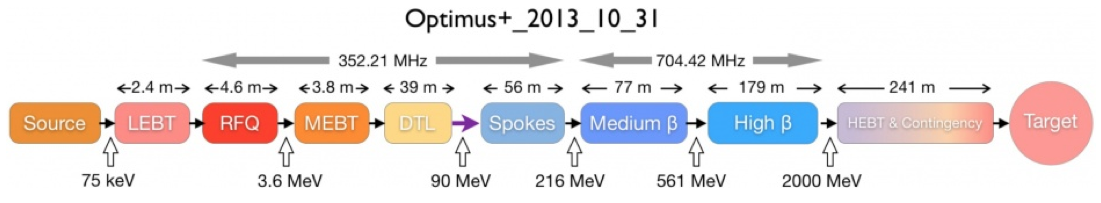 15
ESS – Steering documents
ESS has issued a steering document describing the approach:
ESS Rules for CE Marking
ESS-0127031
Supported by four templates:
EU Declaration of Conformity (machine)
ESS-0145024
EU Declaration of Incorporation (part of a machine)
ESS-0145023
Signature card for EU Declaration of Conformity
ESS-0145020
Checklist for formal assessment of the EU conformity procedure
ESS-0145018
16
Thank you for your attention!
and now…
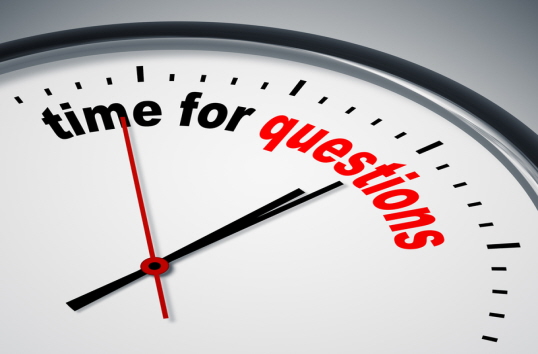 17